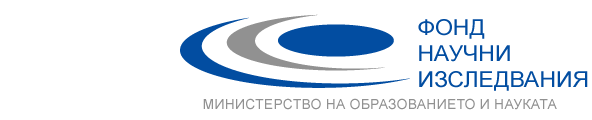 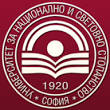 Ръководител: проф. д-р Христина Николова
1
Информация за проекта
2
Как въздейства пандемията COVID-19 върху транспорта?
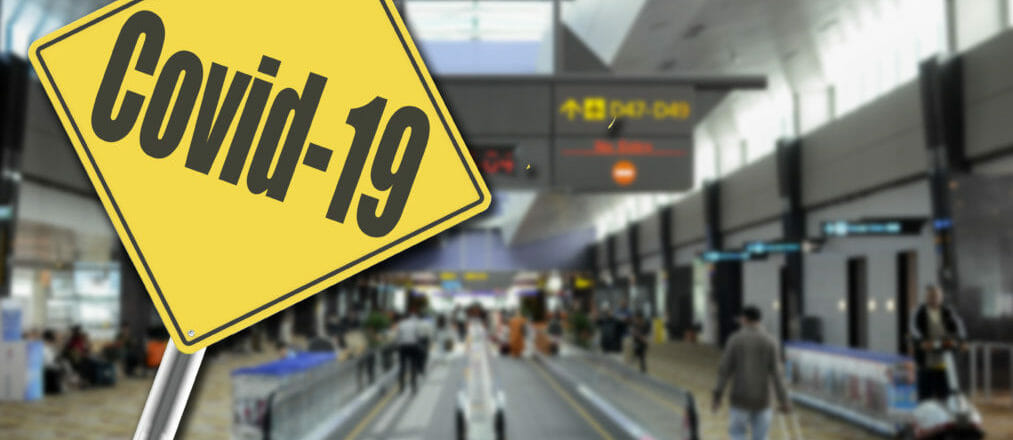 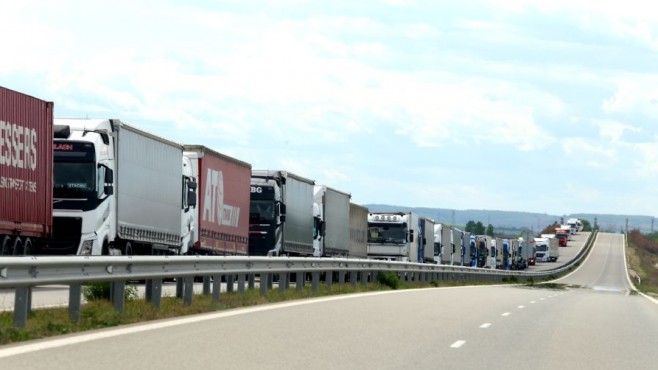 Ограничителни мерки за забавяне на разпространението на вируса
Ограничаване на свободата на движение и други координирани ограничителни мерки
Спад в икономическата активност 
Закъснения при доставките на стоки и услуги
Забавяне на превозите на товари и пътници
3
Идентифицирани нужди
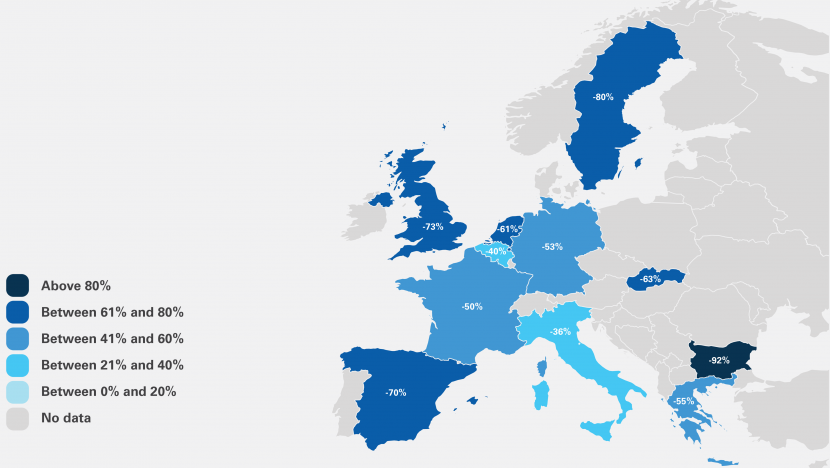 Гарантиране на непрекъснатостта на транспортните услуги 
Гарантиране на функционирането на икономиката и на вътрешния пазар на ЕС 
Ефективните действия в отговор на кризата, свързана с общественото здраве и предизвикана от разпространението на COVID-19
Интелигентен и екологичен план за възстановяване на транспортния сектор за постигане на екологична и енергийна ефективност и устойчиво развитие
4
Основна цел на проекта
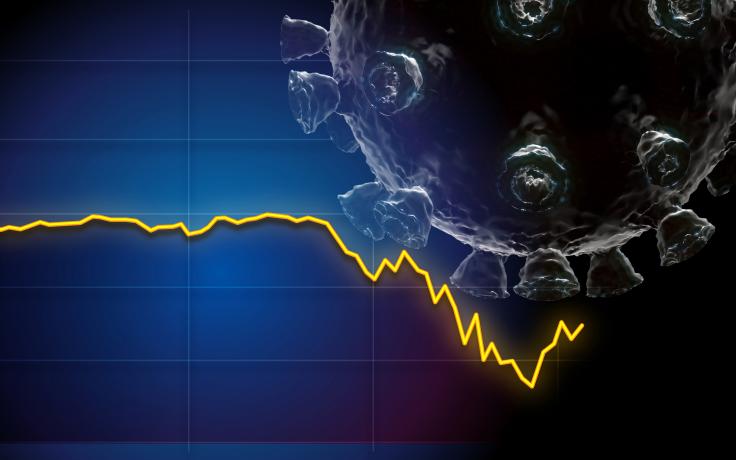 Да предложи мерки за: 
Възстановяване на транспортния сектор в страната и за преодоляване на социалните и финансовите последици от пандемията и ограниченията, наложени във връзка с нея. 
Възстановяване на позициите на отделните видове транспорт на транспортния пазар в страната и в ЕС. 
Ограничаване и намаляване на загубите на транспортните компании и за осигуряването на предлагане на транспортни услуги, адекватни на новите изисквания на клиентите. 
Подобряване ефективността на превозите като цяло и прилагане на устойчива стратегия за справяне с аналогични кризисни ситуации в бъдеще.
5
Научни
Дефиниране на рамка с ключови индикатори за оценка на въздействието на пандемията COVID-19 върху транспортния сектор.
Идентифициране на основните направления на въздействие на пандемията COVID-19 върху отделните видове транспорт и на съответните фактори, които оказват решаващо влияние върху търсенето и предлагането на транспортни услуги.
Разработване на инструментариум за планиране и прогнозиране на рисковете за транспортния сектор и възможностите за тяхното преодоляване при възникването на други подобни кризи.
Очаквани резултати
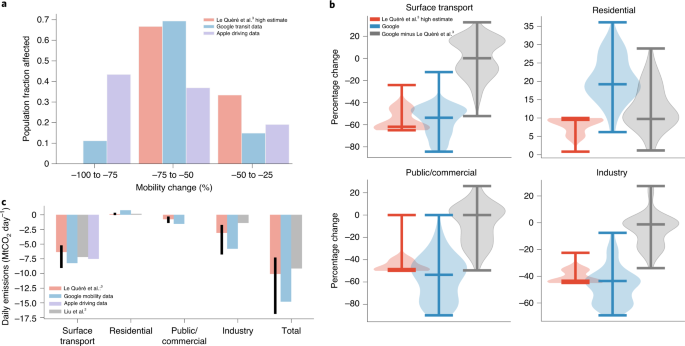 6
Научно-приложни:
На базата на анализ на основни показатели за COVID-19 ще бъдат оценени основните направления на въздействие на пандемията върху транспортния сектор.
Ще бъдат систематизирани и обобщени основните принципи и аспекти на политиката за развитие на транспорта по видове след пандемията.
Ще бъде направена критична оценка на стратегическите документи и мерки за възстановяване на транспортния сектор и ще бъдат предложени нови такива.
Въз основа на анкетно проучване сред транспортните компании ще бъде направена оценка за равнището на приемливост, адекватност и ефективност на предложените мерки и  ще бъдат изведени онези от тях, които ще имат най–съществено икономическо, социално и финансово въздействие за възстановяването на сектора.
Очаквани резултати
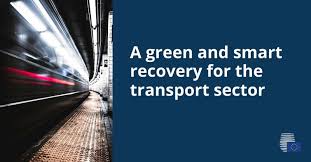 7
Практически:
Предоставяне на информация и по-добро разбиране на рисковете и последиците от настоящата и евентуални бъдещи кризи върху транспортния сектор.
Идентифициране на практически мерки, които да бъдат предприети на национално, регионално и международно равнище за преодоляване на последствията от пандемията върху транспортния сектор.
Осъществяване на публични дискусии за необходимите и приемливи действия и мерки, които трябва да се предприемат за възстановяването на различните видове транспорт след пандемията.
Очаквани резултати
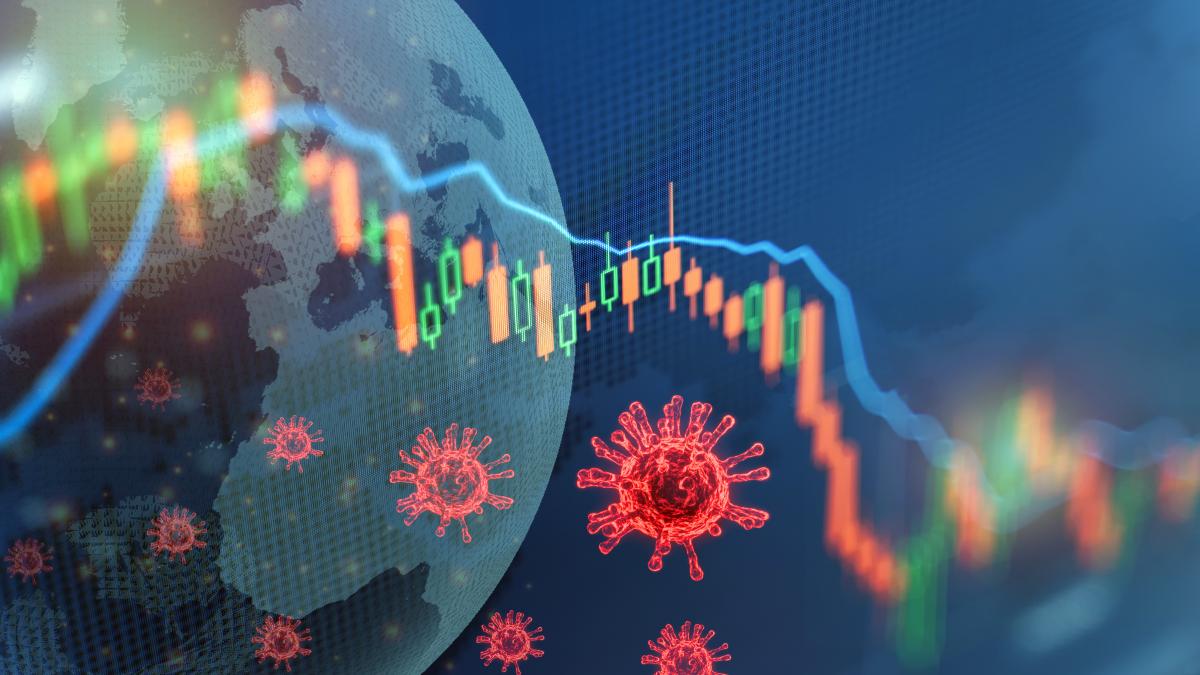 8
Благодаря за вниманието!
9